Pediatric Resident Research training at Memorial University of Newfoundland
Roger Chafe, PhD
Associate Professor, Division of Pediatrics
Director, Janeway Pediatric Research Unit
Research Director, Pediatric Residency Program
Memorial University of Newfoundland
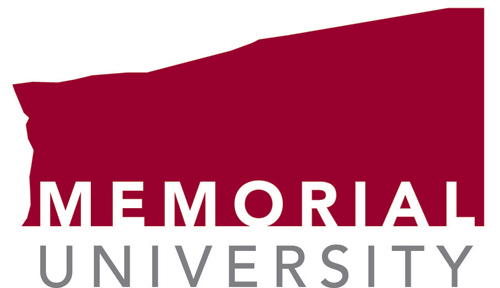 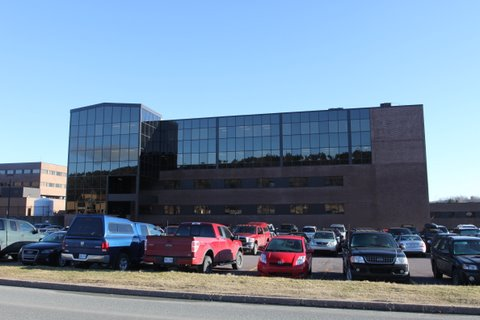 Our Division of Pediatrics
Approximately… 

26 clinical staff with faculty appointments + 1 PhD faculty member

Around another 40 clinical staff without academic appointments
Our Division of Pediatrics
Approximately… 

No clinician scientist positions 

4 having at least a Masters level research focused degree

8-10 staff with some involvement with research
The Residency Program
4 year program, with one or two residents leaving after 3rd year on average.

24 residents.

Usually 7 new residents per year.
Research Training Objectives
1. Complete an independent research / academic project. 

2. Present a project proposal at Pediatric Residents Research Day (2nd Year).

3. Present a project results at Pediatric Residents Research Day (4th Year).
Research Training Objectives
4. Complete Research Modules

5. Complete the TCPS2 Ethics Certificate.

6. Regularly attend pediatric journal club.
Training Opportunities
Research rotations / selectives.

Three Academic Half-Days per year on research topics.

Canadian Child Health Clinician Scientist Program.

Certificate in Medical Education. (2 currently)

Masters in Clinical Epidemiology. (1 currently)
Role of the Research Director
No research committee.

Work with residents to help ensure they are meeting the learning objectives of the research aspects of their program;

Evaluate all research rotations / selectives;
Role of the Research Director
Report residents’ research progress to the Program Director.

Give final sign off that someone has met all of the program requirements related to research.

I supervise, usually with a clinical staff member, about 30-40% of the resident projects.
Research / Academic Project
Research projects aim to add to our knowledge in a particular area, often about the local pediatric population.  

Academic projects aim to develop a resource for a medical program or for resident education.  

Some projects have elements of both.

There are very few academic projects now.
Research / Academic Project
The Research Director meets with the resident to discuss their career plans / project ideas in 1st year.

Some clinical faculty request a resident to work with on specific  project.

I’m more of a research broker.
Research / Academic Project
The Research Director meets the resident to approve the scope of the project.  

Also there to help get projects off the rocks.

Most research projects are chart reviews, secondary data usage, surveys, focus groups, or interviews.
Research Training Objectives
Final report required.

Publications and presentations encouraged, but not required.
Pediatric Resident Publications 2010 – 2018
Published: 
 
Peebles E, Morris R, Chafe R.  Community-Associated Methicillin-Resistant Staphylococcus Aureus in a Pediatric Emergency in Newfoundland. The Canadian Journal of Infectious Diseases & Medical Microbiology (Accepted June 30, 2013)
 
Haynes A, Leo S, Chan E, Chafe R, Newhook LA. (2013) Effects of Early Nutrition in the Prevention of Allergic Disease: Practices of General Pediatricians and Dietitians in Atlantic Canada. Paediatrics & Child Health; 18 (5): e20-e25.
 
Caroline Sarah Zuijdwijk, Susan A. Pardy, Jeff J. Dowden, Anna M. Dominic, Tracey Bridger, and Leigh Anne Newhook. The mSCOFF for Screening Disordered Eating in Pediatric Type 1 Diabetes. Diabetes Care 2014;37:e26–e27 | DOI: 10.2337/dc13-1637.
 
Erin Peebles, Chitra Pushpanathan, Syed Pirzada, Paul Dancey. Face and neck swelling in a 16-year-old boy  BMJ Case Reports. BMJ Case Reports 2012; doi:10.1136/bcr-2012-006747

Escudero CA, Stantani S, Wong KK, Templeton CG.  Electrocardiogram interpretation by Canadian general paediatricians: examining proactive, accuracy and confidence.  Paediatrcs and Child Health 2014; 19 (2):77-83.
Pediatric Resident Publications 2010 – 2018
Published: 
 
Patel R, Drover A, Chafe R.  Comparing pediatric faculty and residents perspectives on the In-Training Evaluation Report (ITER). Canadian Journal of Medical Education.

Pelly L, Chafe R, Vardy C, Fernandez B, Newhook LA.  High rates of autism spectrum disorders (ASD) on the Avalon Peninsula, Newfoundland and Labrador, Canada.  CMAJ Open.  

Chafe R, Hamud O, Aslanov R, Gregory P, Newhook LA.  Hospitalizations Due to Self-Harm by Drug Ingestion at a Canadian Pediatric Hospital.  Paeditarics and Child Health 

Lopez A, Bridger N, Aslanova R, Chafe R. Antibiotic Use for Inpatient Bronchiolitis: Did National Guidelines Impact Practice at a Pediatric Hospital?  Submitted to Paediatrcs and Child Health.
New Initatives
Online modules / resources

CCHCSP for all residents
Ongoing Issues
At a small centre, there are few people to spread the supervision / research work around.
Increasing number of requests to teach undergraduate medicine, supervise med student research projects, graduate students
Not many opportunities for research mentorship
Only one other pediatric hospital in Atlantic Canada
Seems like more administrative demands related to research
My work load / research focus
Mismatch in work and academic evaluation
Succession planning
Strengths
Great work environment
Program very supportive
Co-clinical lead for research / research manager
Most residents engaged and able to produce high quality work
Our research days are well attended
Research training seen as a strength of the program
Seen as an example within our medical school of how residency research training should work
Most residents are finishing their projects